V.  LANGUAGE OF ANATOMY
A.  Anatomical Position & Directional Terms
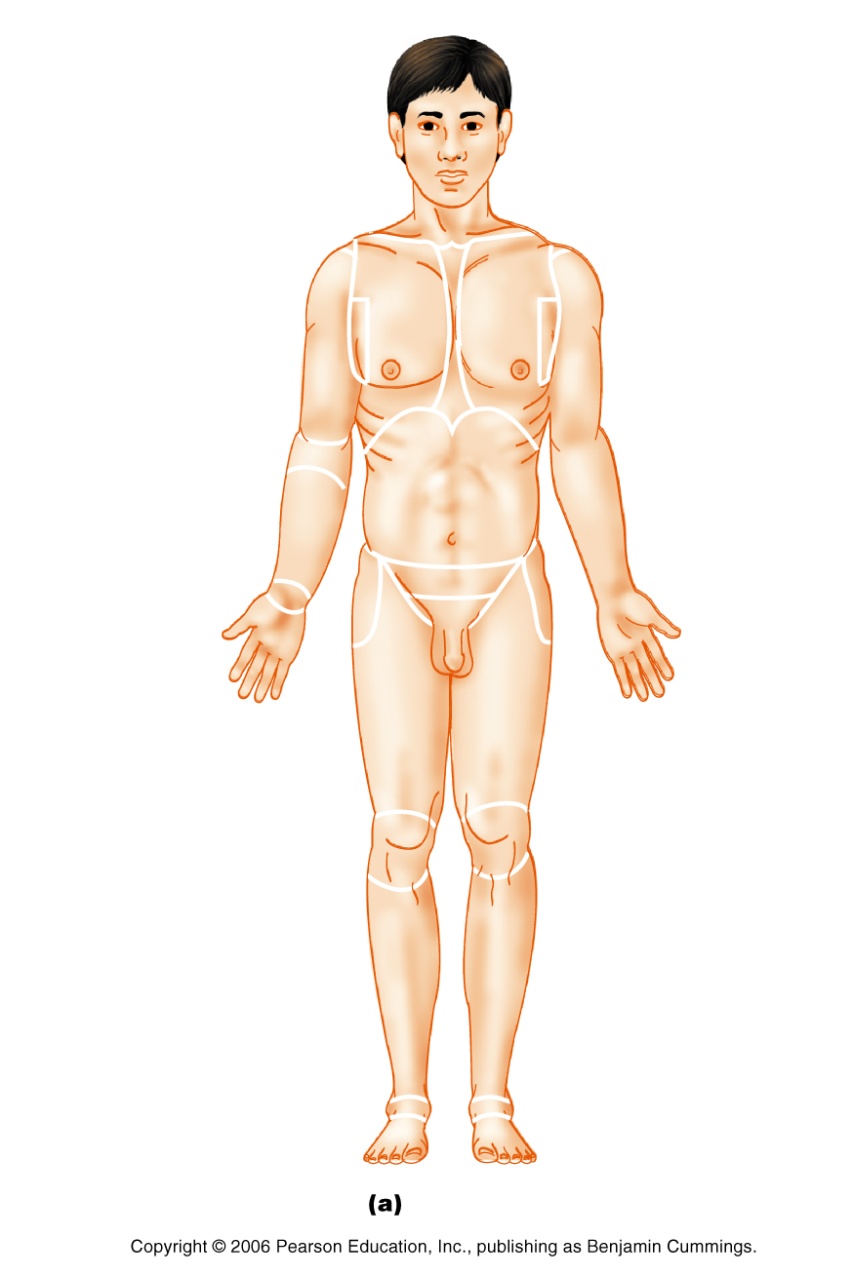 anatomical position:  body erect, feet together
palms face forward
thumbs point away from body
standard reference point
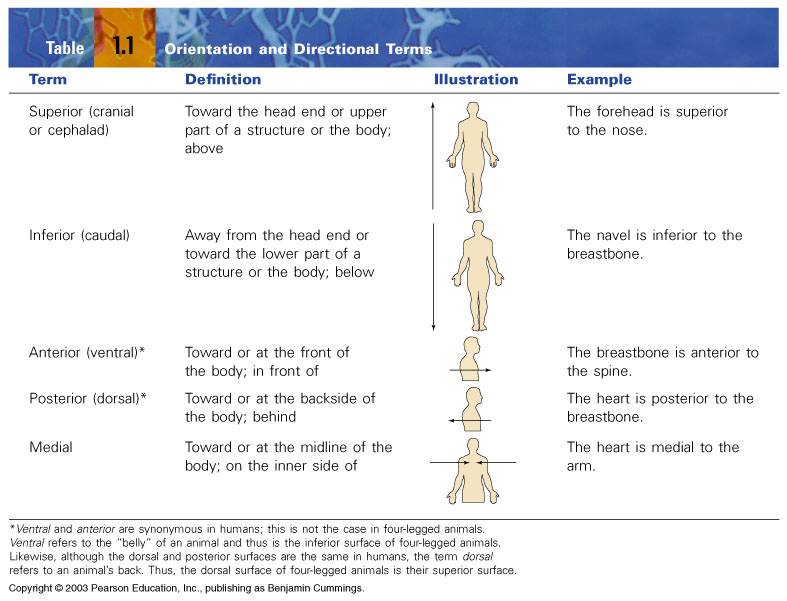 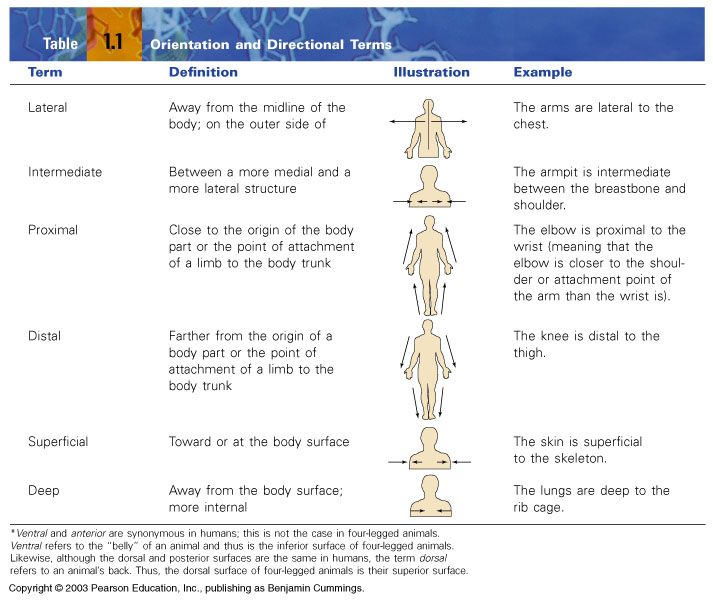 Nasal (nose)
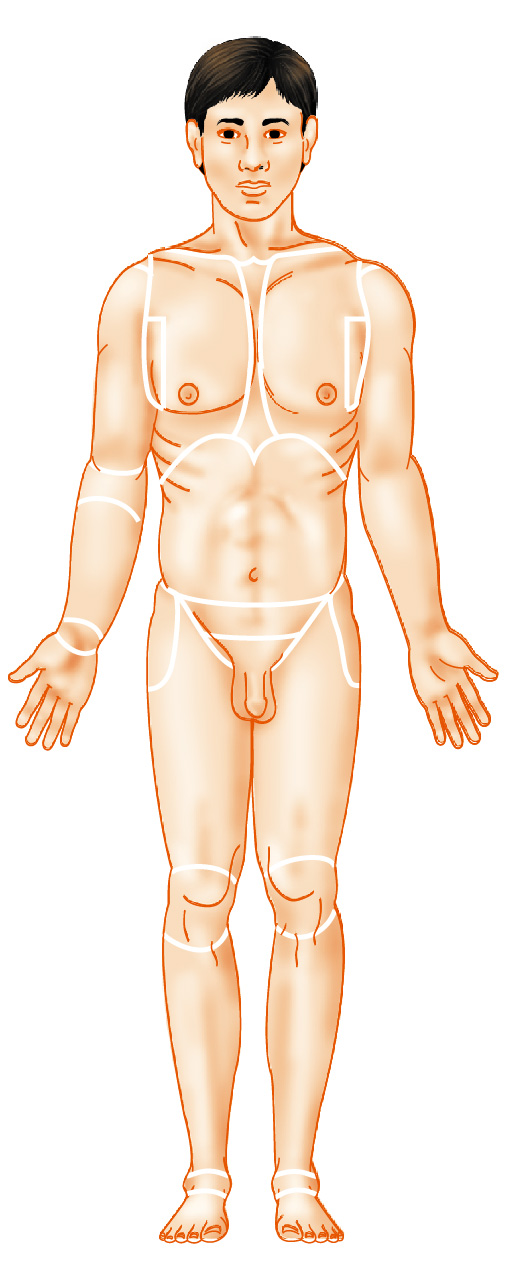 Frontal (forehead)
Oral (mouth)
Orbital (eye)
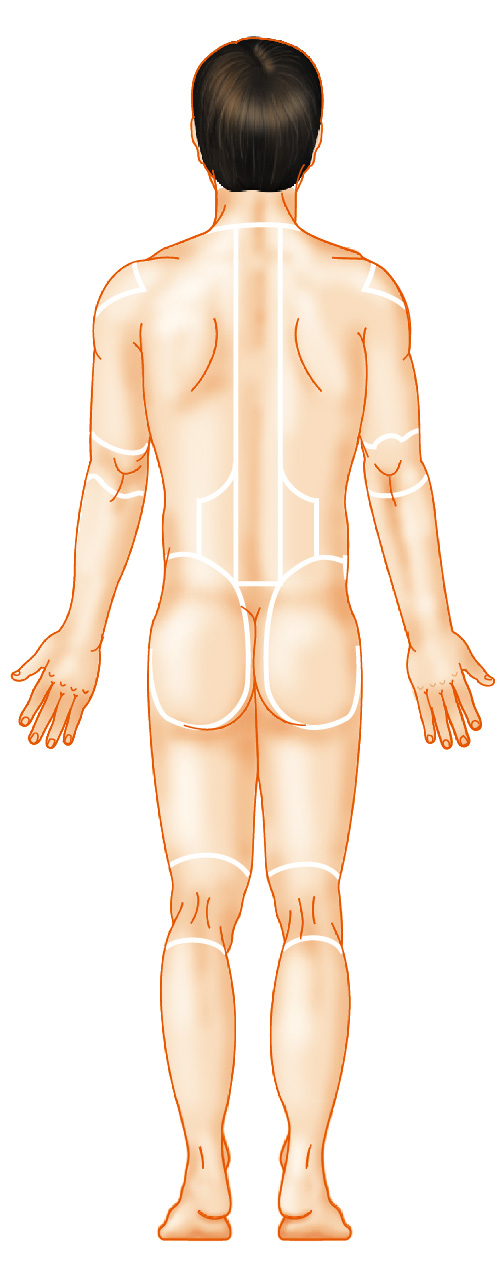 Cervical (neck)
Cephalic
(head)
Occipital (back of
head or base of skull)
Acromial
(point of shoulder)
Sternal
(breastbone)
Acromial
(point of shoulder)
Axillary (armpit)
Vertebral
(spinal column)
Thoracic
(chest)
Abdominal
(abdomen)
Scapular
(shoulder blade)
Brachial (arm)
Brachial (arm)
Dorsum or dorsal
(back)
Antecubital
(front of elbow)
Antebrachial
(forearm)
Umbilical
(navel)
Lumbar (loin)
Sacral
(between hips)
Pelvic (pelvis)
Carpal (wrist)
Gluteal (buttock)
Perineal
(region between
the anus and 
external genitalia)
Coxal
(hip)
Femoral (thigh)
Digital
(fingers)
Popliteal
(back of knee)
Inguinal
(groin)
Pubic (genital region)
Femoral
(thigh)
Calcaneal (heel)
Patellar
(anterior knee)
(b) Posterior
Fibular, or
peroneal
(side of leg)
Tarsal (ankle)
Digital (toes)
(a) Anterior
B.  Regional Terms
C.  Body Planes & Sections
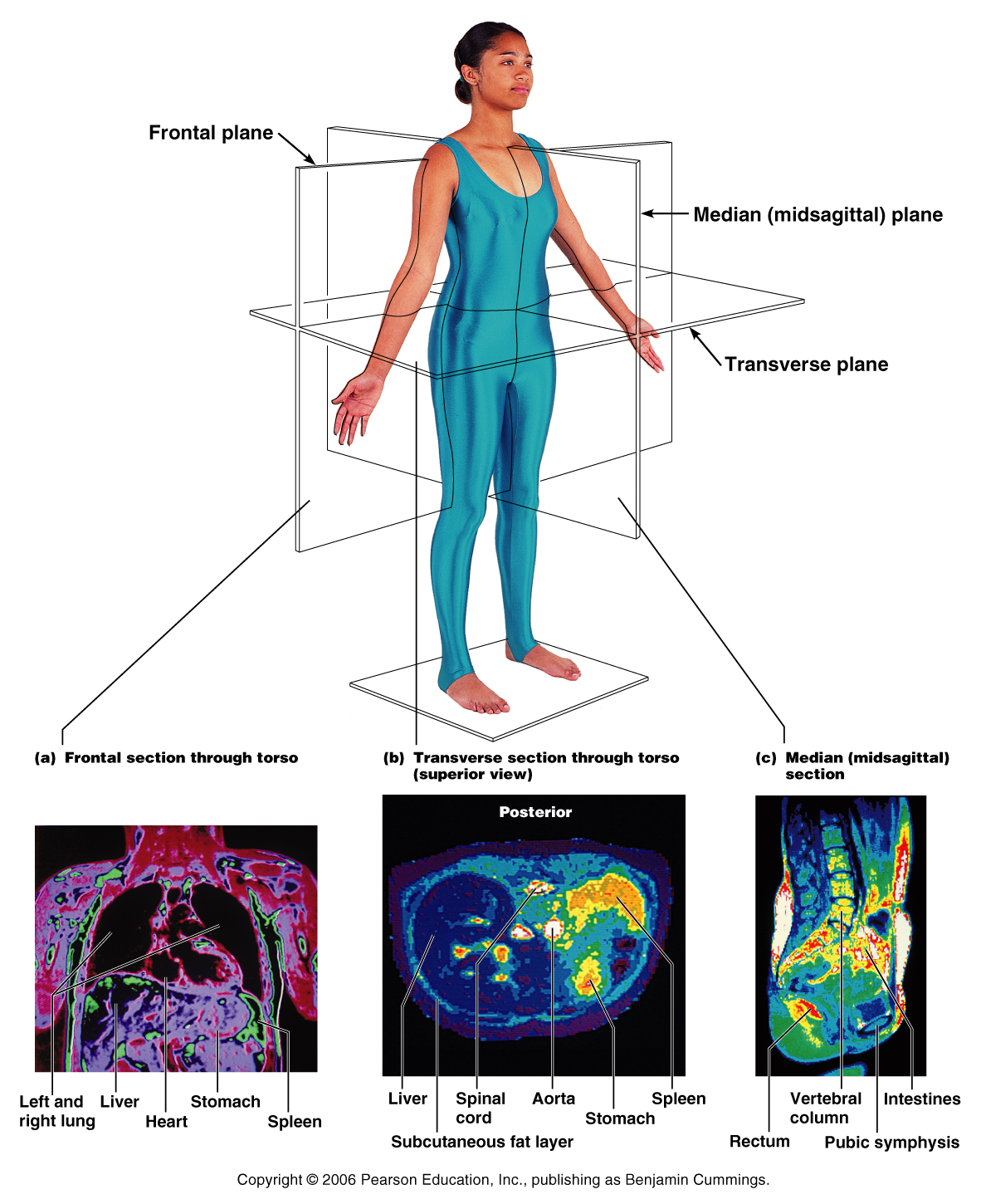 Sagittal
Midsagittal
Frontal
Transverse
Oblique
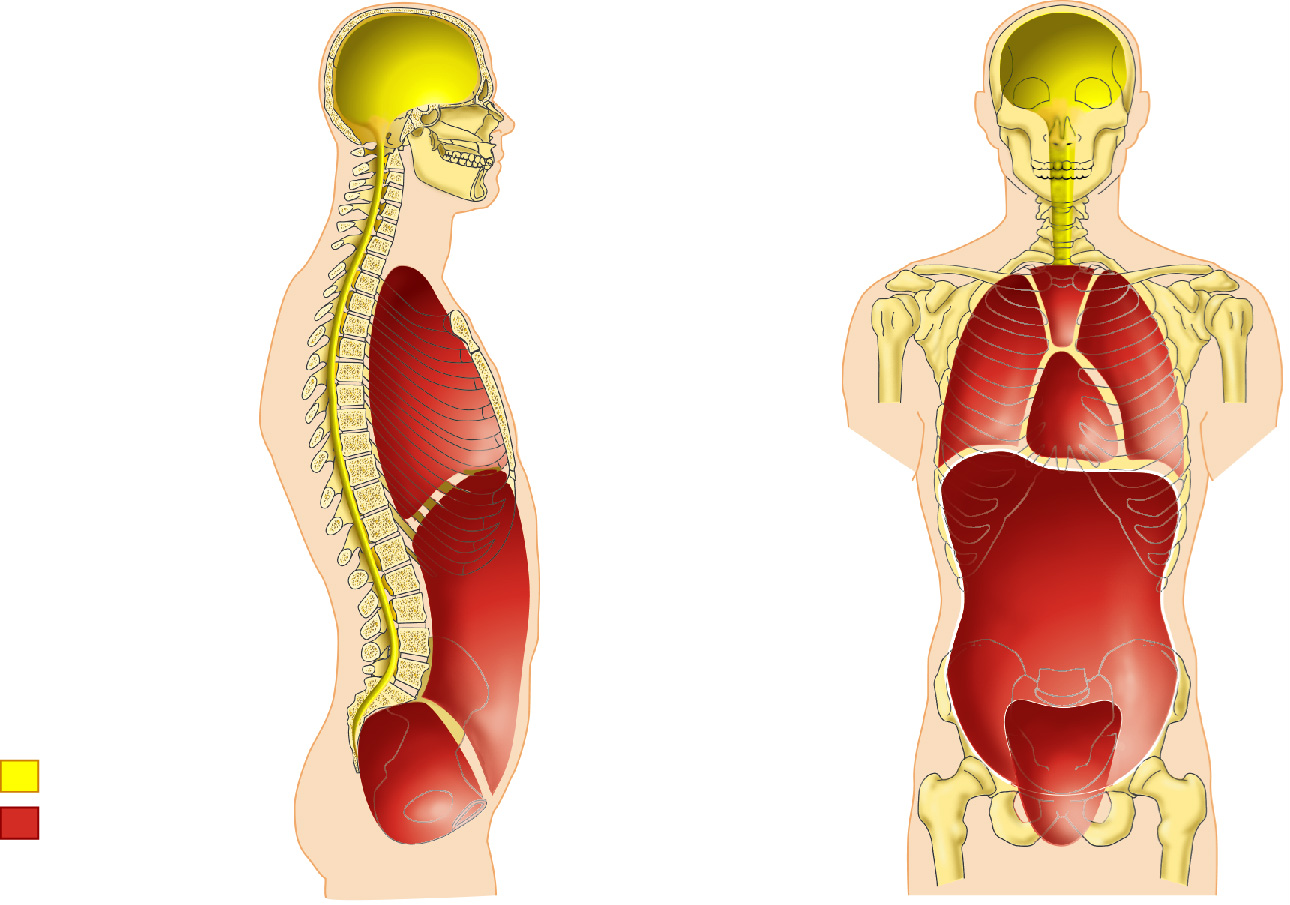 Cranial cavity
(contains brain)
Thoracic
cavity
(contains
heart
and lungs)
Dorsal
body
cavity
Diaphragm
Vertebral cavity
(contains spinal 
cord)
Abdominal cavity
(contains digestive
viscera)
Key:
Pelvic cavity
(contains bladder,
reproductive organs,
and rectum)
Dorsal body cavity
Ventral body cavity
(a) Lateral view
Body Cavities
Figure 1.9a
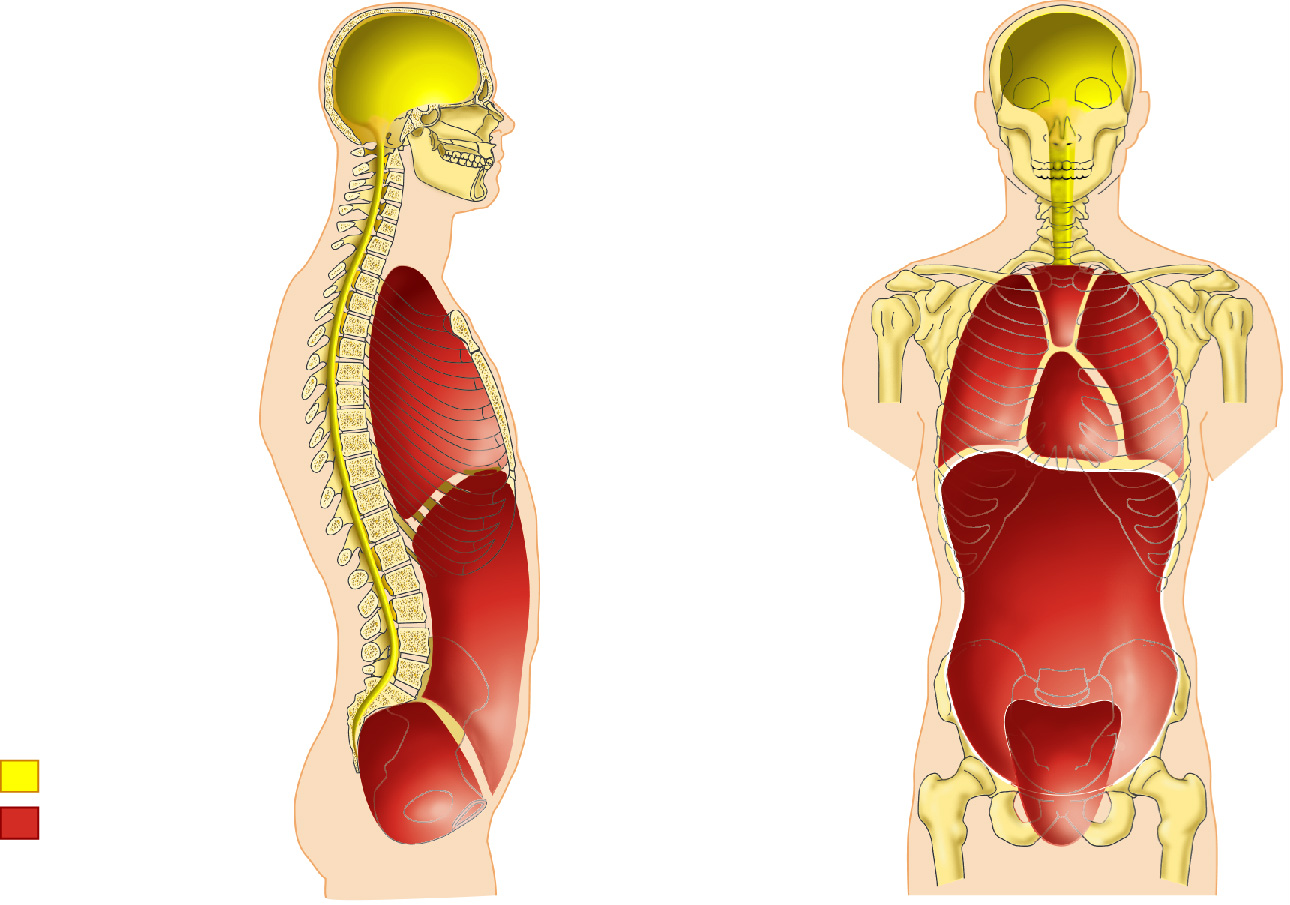 Cranial
cavity
Vertebral
cavity
Superior
mediastinum
Thoracic
cavity
(contains
heart
and lungs)
Pleural
cavity
Pericardial
cavity within
the mediastinum
Diaphragm
Ventral 
body cavity
(thoracic 
and 
abdomino-
pelvic
cavities)
Abdominal cavity
(contains digestive
viscera)
Abdomino-
pelvic
cavity
Key:
Pelvic cavity
(contains bladder,
reproductive organs,
and rectum)
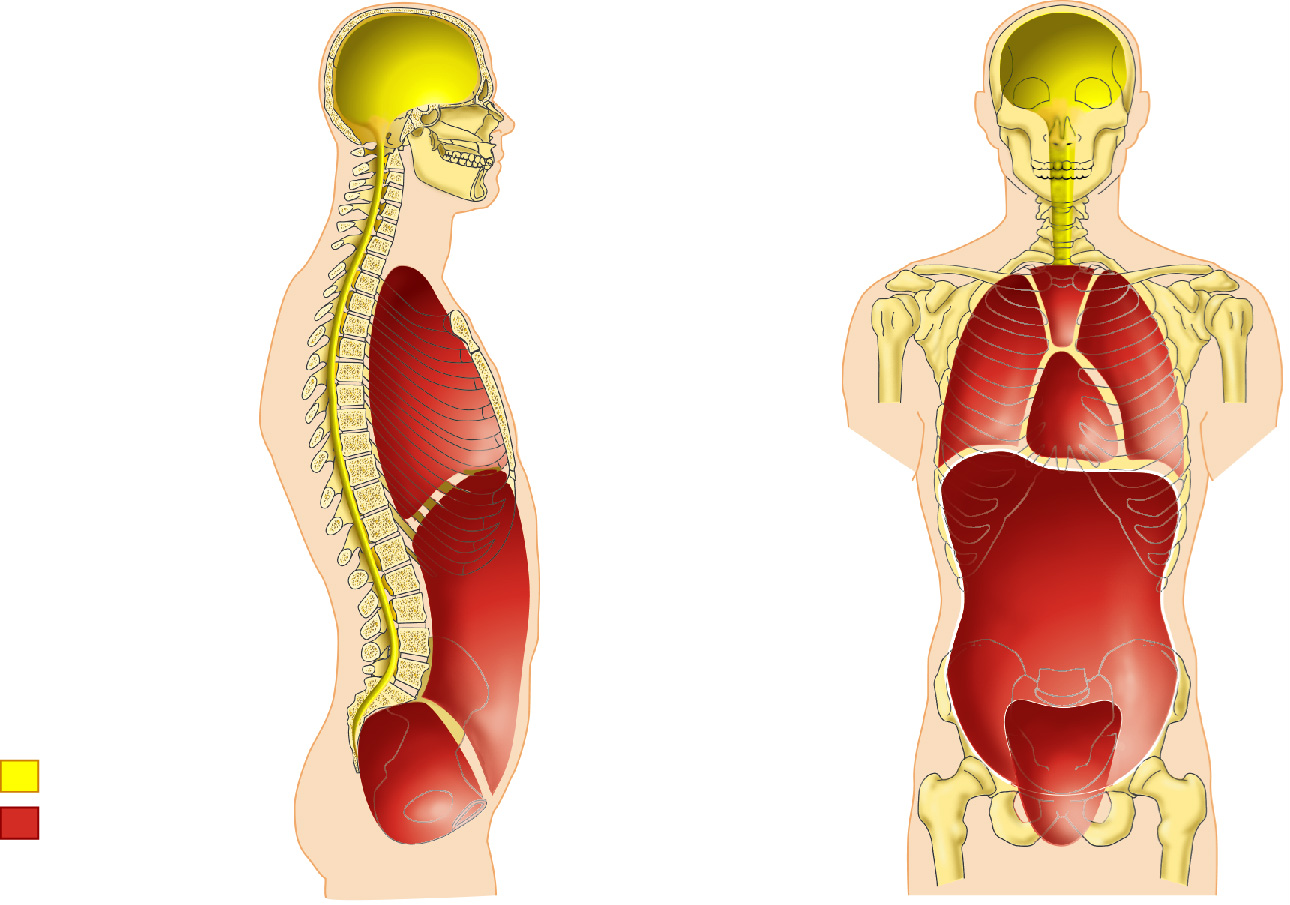 Dorsal body cavity
Ventral body cavity
(b) Anterior view
Body Cavities
Figure 1.9b
Biochemistry
CHAPTER 2
particles in constant motion because of kinetic energy
liquids & gases, particles move randomly sometimes colliding with one another
reaction occurs when chemical bonds are formed, rearranged, or broken
A.  Chemical Equations
reactants               products
B.  Patterns of Chemical Reactions
1.  synthesis or combination reaction	
		*A + B  ----->   AB
		*basis of constructive or anabolic activities - growth of body
2.  decomposition reaction
		*occurs when a molecule is 	broken down into smaller molecules or atoms
AB  -----> A  +  B
		*food is broken down for 			energy
		*requires energy to break 			bond
		*degradative or catabolic 			processes
3. exchange or displacement reactions 
		*bonds are made and broken
		*AB  + C   ---->     AC  +  B
		*AB  + CD  -----> AD  + CB
4.  oxidation-reduction (redox) reactions
	*hybrid reactions that can be classified as both decomposition & exchange
C.  Reversibility of Chemical Reactions
indicated by a double arrow
chemical equilibrium
arrows may differ in length, longer arrow indicates major direction of reaction
D.  Factors Influencing Rate of Chemical Reactions
particles must collide with enough force and proper alignment to overcome repulsion of their electrons
		1.  temperature
		2.  particle size
		3.  concentration
4.  catalysts
substances that increase the rate of reactions without themselves becoming chemically changed or part of product
enzymes:  proteins
VII.  ORGANIC COMPOUNDS
Contain carbon
Most are covalently bonded
ATP
CARBOHYDRATES
LIPIDS
PROTEINS
NUCLEIC ACIDS
Adenosine Triphosphate
ATP
energy stored as small “packets” in bonds of ATP
breaking the high energy phosphate bonds releases energy for cellular events
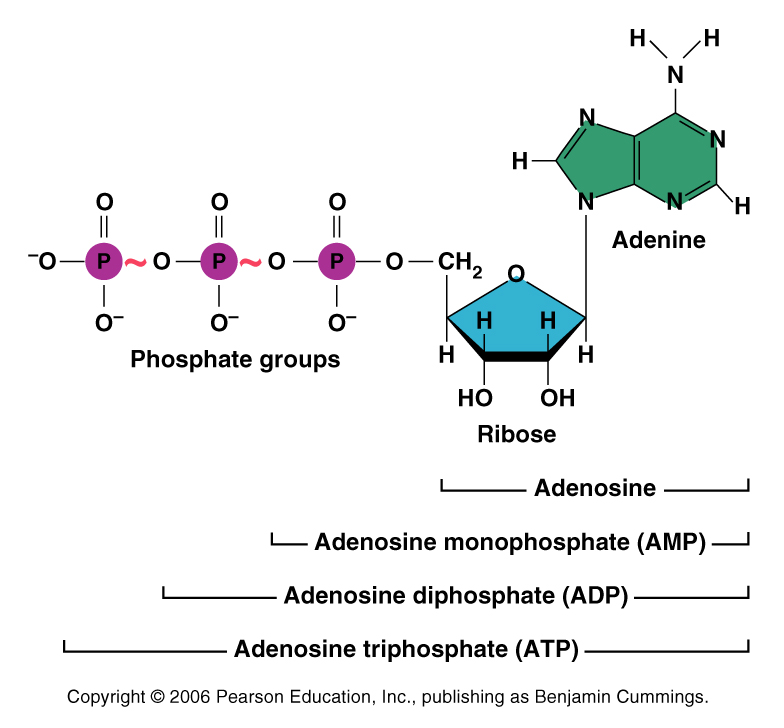 Called energy currency molecule
easy to store
releases just right amount of energy - not excessive
single system that can be used by all cells in body
ADP:  adenosine diphosphate

            

ATP               ADP  +  Pi  +  energy



Pi:  inorganic phosphate group
H2O
H2O
CARBOHYDRATES
- Include sugars and starches
 - Classified according to size
Monosaccharides

Disaccharides

Polysaccharides
Carbohydrates continued
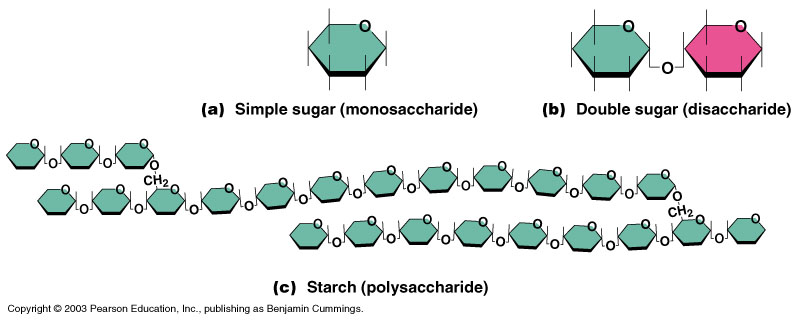 LIPIDS
Insoluble in water
Common lipids in the human body
Neutral fats (triglycerides)
Found in fat deposits
Composed of fatty acids and glycerol
Source of stored energy
Phospholipids
Form cell membranes
Steroids
Include cholesterol – Used to build bile salts, vitamin D, and some hormones
LIPIDS Cont.
LIPIDS Continued
PROTEINS
Made of amino acids
Account for over half of the body’s organic matter
Provides for construction materials for body tissues
Plays a vital role in cell function
Act as enzymes, hormones, and antibodies
Enzymes
	- Act as biological catalysts
	- Increase the rate of chemical reactions
PROTIENS Continued
Enzymes….
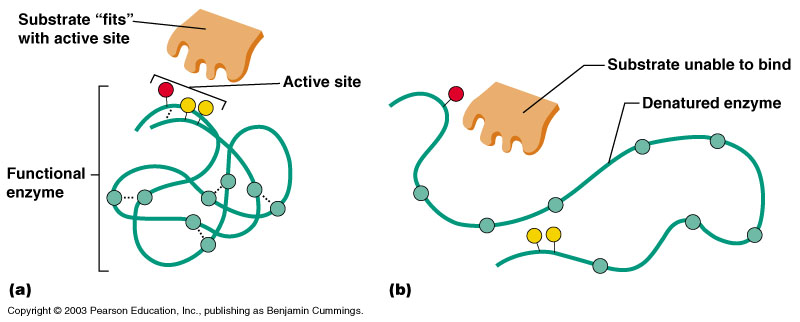 NUCLEIC ACIDS
Provide blueprint of life
DNA and RNA
Nucleotide Bases
A = Adenine
G = Guanine
C = Cytosine
T = Thymine
U = Uracil
NUCLEIC ACIDS Continued